FARM ANIMALS
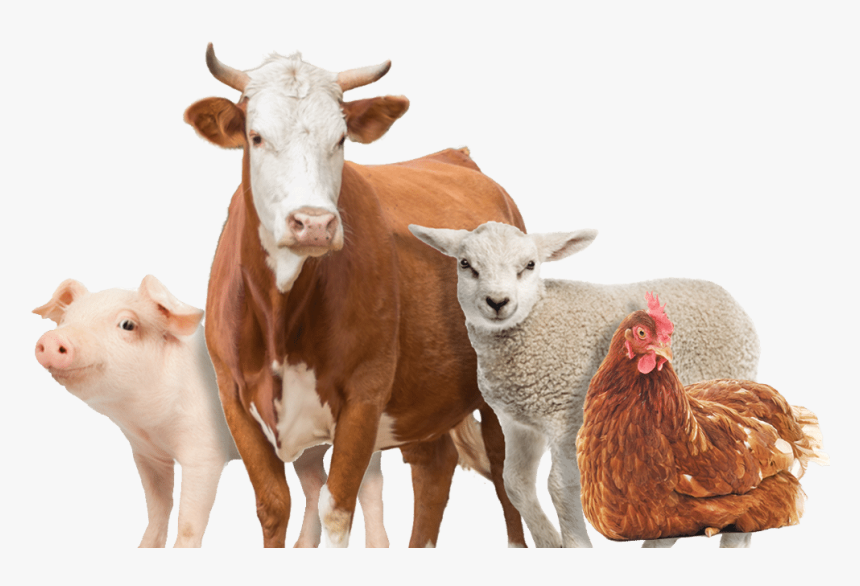 MEMORY GAME
Klikni na povezavo in odigraj spomin. Vsakič, ko sličico odkriješ, izgovori besedo, katero vidiš. 
https://www.eslgamesplus.com/farm-domestic-animals-vocabulary-esl-memory-game/
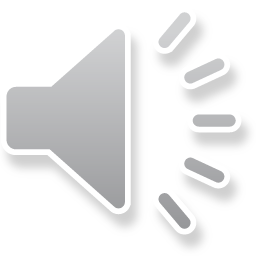 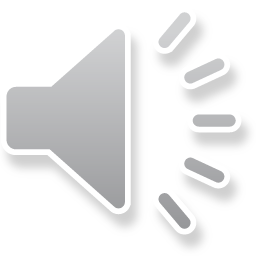 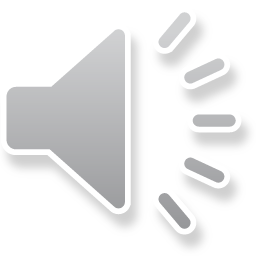 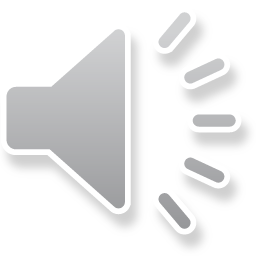 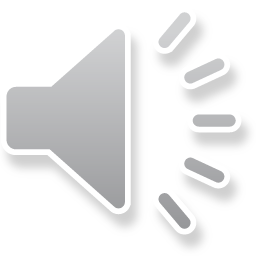 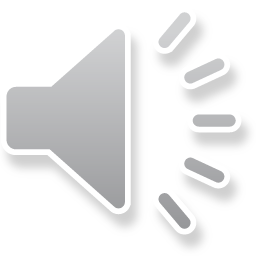 WHAT CAN YOU SEE? LISTEN AND ANSWER THE QUESTIONS.


Klikni na zvočnik.
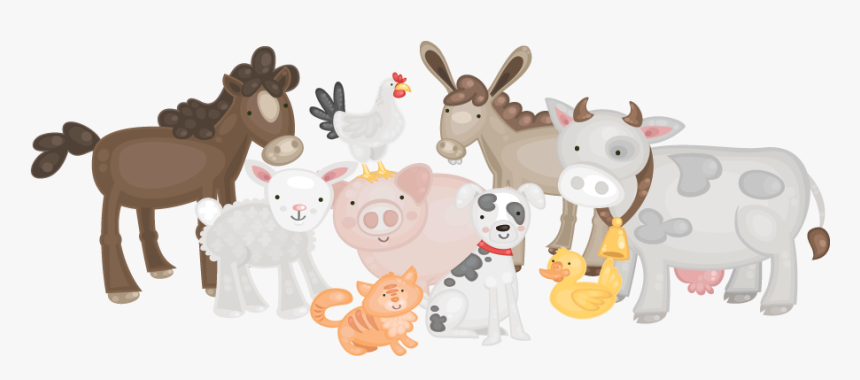 ROLL THE DICE!
Izreži kocko in jo zlepi skupaj. Vrzi jo! Katero žival si dobil/-a? Poimenuj jo.
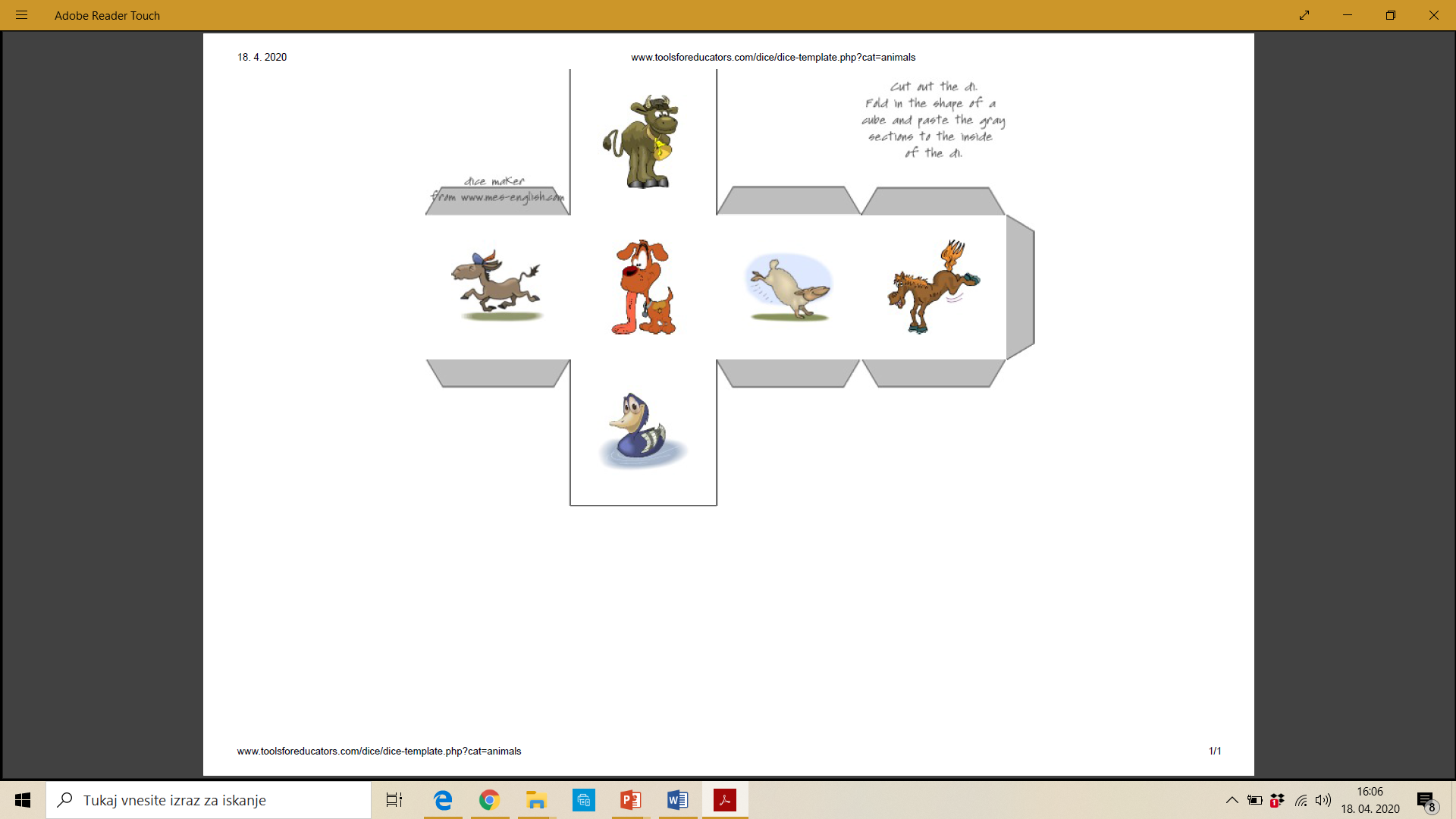 Če doma nimate tiskalnika, lahko kocko izdelaš sam/-a. Preriši jo na papir in jo izreži.
WHO AM I?
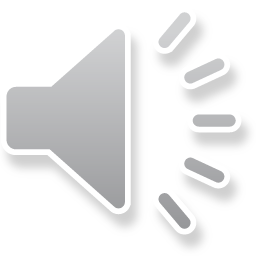 Klikni na zvonček. Koga oponašam?

I AM A _____ . WHO ARE YOU?

Izberi si eno žival in jo oponašaj, nekdo iz tvoje družine pa naj ugotovi, kdo si. Vloge zamenjajte.
COLOUR ME …
Klikni na zvonček in pobarvaj pobarvanko po nareku.
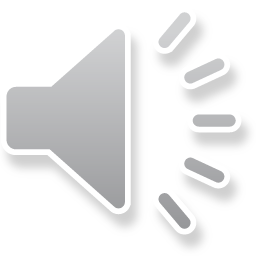 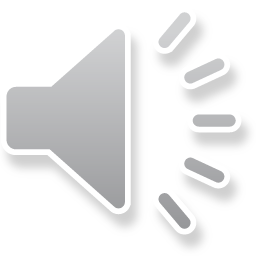 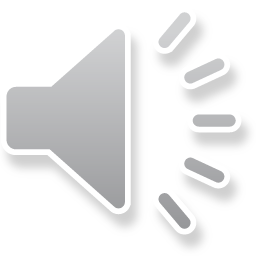 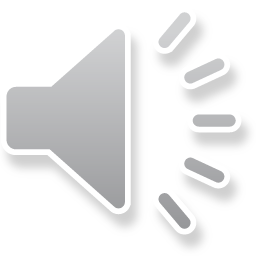 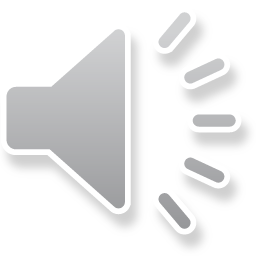